Learning Objectives: To be able to recall, identify and select features of descriptive writing.
Expanding on Description
The sea was calm


As I looked through my ancient telescope, the sea was gloriously calm and the deepest blue, reflecting a cloudless sky.
Mastery
[Speaker Notes: Discuss difference between two and how writer has expanded it to make it a better description]
Learning Objectives: To be able to recall, identify and select features of descriptive writing.
Expanding on Description
The boat was being thrown into the air.


Have a go at expanding this sentence to make it more detailed and descriptive!
Mastery
[Speaker Notes: Discuss difference between two and how writer has expanded it to make it a better description]
Learning Objectives: To be able to identify; to generate ideas and to use descriptive writing features.
In order to get a good level you need to be able to use a variety of sentence structures to achieve different effects. 

Can anyone explain what a simple, compound or complex sentence is?
Do Now
[Speaker Notes: LESSON 3]
Learning Objectives: To be able to identify; to generate ideas and to use descriptive writing features.
Simple sentences
A simple sentence must contain a subject and a verb.
There are two kinds of verbs: doing and being.
It must begin with a capital letter and end with a full stop.

e.g. The boy sat on the swing.

e.g. The dog is tired.
Mastery
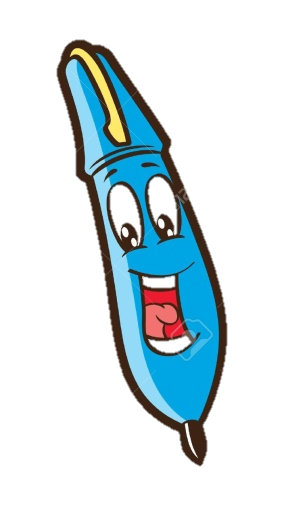 Learning Objectives: To be able to identify; to generate ideas and to use descriptive writing features.
Simple sentences
Write an accurate simple sentence about the following topics:

Holidays
School
Animals
Food
Mastery
Remember:
A simple sentence must have a subject, verb, capital letter and full stop!
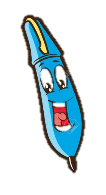 Learning Objectives: To be able to identify; to generate ideas and to use descriptive writing features.
Compound sentences
A compound sentence is made up of two simple sentences and a co-ordinating conjunction.
The co-ordinated conjunctions are known as FANBOYS.

It does not contain a comma.

e.g. I like Maths but I love English.
Mastery
For
And
Nor
But
Or
Yet
So
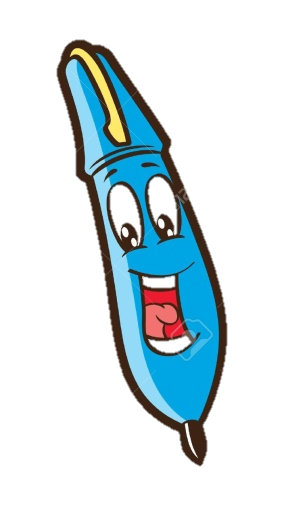 Learning Objectives: To be able to identify; to generate ideas and to use descriptive writing features.
Compound sentences
Write an accurate compound sentence about the following topics:

Family
Television
Christmas
Sport
Mastery
Remember:
Compound sentence must have two complete simple sentences and a FANBOYS.
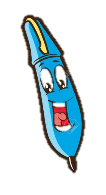 Learning Objectives: To be able to identify; to generate ideas and to use descriptive writing features.
Complex sentences
A complex sentence contains a simple sentence, subordinating conjunction and a subordinate clause.
Some examples of subordinating conjunctions are:
Because, As, In order to, Since, Although, While, When, Until, After, Before.
Mastery
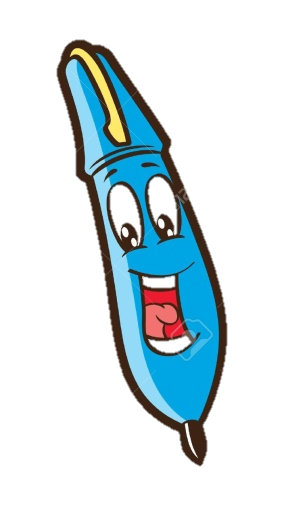 Learning Objectives: To be able to identify; to generate ideas and to use descriptive writing features.
Complex sentences
The rule:

I had my dinner after I went to dance club.

When the subordinate clause is second, you do not need a comma.

After I went to dance club, I had my dinner.

When the subordinate clause is first, you use a comma.
Subordinating conjunction
Mastery
Learning Objectives: To be able to identify; to generate ideas and to use descriptive writing features.
Complex sentences
Write an accurate compound sentence about the following topics:

School
Summer Holidays
Food
Friends
Remember:
Complex sentences contain a simple sentence, subordinating conjunction and a subordinate clause. Only use a comma if you begin with a subordinating conjunction.
Mastery
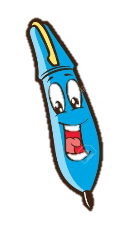 Learning Objectives: To be able to identify; to generate ideas and to use descriptive writing features.
How do I succeed in writing?
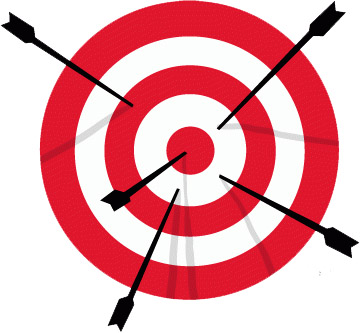 Using a variety of sentences in a controlled way
Using a full range of punctuation
Organising writing in a controlled and sequenced way to guide the reader
Using paragraphs to support the meaning and purpose of the text
Developing ideas with imaginative details
Styling your work so it is appropriate for year five textbook and an eyewitness account
Using a wide range of vocabulary
Checking Understanding
[Speaker Notes: Print this off for students]
Learning Objectives: To be able to identify; to generate ideas and to use descriptive writing features.
Write a definition for the following word classes:
Noun
Verb
Adjective
Adverb
Preposition
Unlocking Vocabulary
Learning Objectives: To be able to identify; to generate ideas and to use descriptive writing features.
Challenge:
Write 5 sentences about the clip:

Start with a verb ending in –ing

Start with an adjective ending in -ed

Start with an adverb ending -ly

Start with a preposition  
e.g over, at, on
Mastery
Volcano Video
[Speaker Notes: Only complete if you think your class can cope. This is for higher ability students.]
Learning Objectives: To be able to identify; to generate ideas and to use descriptive writing features.
Mastery
Learning Objectives: To be able to identify; to generate ideas and to use descriptive writing features.
Eye Witness Account
What other vocabulary might you use for this account?
Lava                  Eruption

Ash             Evacuation 


Crater                   Disaster
Mastery
Add to this list in your books!
[Speaker Notes: Key words- crater, eruption, lava, ash, evacuation, disaster.]
Learning Objectives: To be able to identify literary devices and use them in your own writing.
Can you solve these anagrams?
Xlpmoce
Pdnooucm
Nacloov
Tnncoecvesi
Liiesm
Llttiioaaner
rhptemao
Do Now
[Speaker Notes: LESSON 4]
Learning Objectives: To be able to identify literary devices and use them in your own writing.
Check your answers:
Complex 
Compound
Volcano
Connectives
Simile 
Alliteration
Metaphor
Answers
Learning Objectives: To be able to identify literary devices and use them in your own writing.
Match up the devices to their definition and examples.
Unlocking Vocabulary
Learning Objectives: To be able to identify literary devices and use them in your own writing.
Match up the devices to their definition and examples.
Answers
Learning Objectives: To be able to identify literary devices and use them in your own writing.
Extract 1 
	Out of the gravel there are peonies growing. They come up through the loose grey pebbles, their buds testing the air like snails' eyes, then swelling and opening, huge dark-red flowers all shining and glossy like satin. Then they burst and fall to the ground.
	 In the one instant before they come apart they are like the peonies in the front garden at Mr. Kinnear's, that first day, only those were white. Nancy was cutting them. She wore a pale dress with pink rosebuds and a triple-flounced skirt, and a straw bonnet that hid her face. She carried a flat basket, to put the flowers in; she bent from the hips like a lady, holding her waist straight. When she heard us and turned to look, she put her hand up to her throat as if startled.
Reading Activity
Learning Objectives: To be able to identify literary devices and use them in your own writing.
Extract 2 
	She came that night like every girl's worst fear, dazzling frost star ice queen. Tall and with that long silver blond hair and a flawless face, a perfect body in white crushed velvet and a diamond snowflake tiara. The boys and girls parted to let her through--they had all instantaneously given up on him when they saw her.    	 I felt almost--relieved. Like that first night with him but different. Relieved because what I dreaded most in the whole world was going to happen and I wouldn't have to live with it anymore--the fear.     	There is the relief of finally not being alone and the relief of being alone when no one can take anything away from you. Here she was, my beautiful fear. Shiny as crystal lace frost.
Reading Activity
Learning Objectives: To be able to identify literary devices and use them in your own writing.
Extract 3 
	Behind one door, Tom Skelton, aged thirteen, stopped and listened.
	The wind outside nested in each tree, prowled the sidewalks in invisible treads like unseen cats.
	Tom Skelton shivered. Anyone could see that the wind was a special wind this night, and the darkness took on a special feel because it was All Hallows' Eve. Everything seemed cut from soft black velvet or gold or orange velvet. Smoke panted up out of a thousand chimneys like the plumes of funeral parades. From kitchen windows drifted two pumpkin smells: gourds being cut, pies being baked.
Reading Activity
Learning Objectives: To be able to identify; to generate ideas and to use descriptive writing features.
How many words associated with volcanoes can you think of in 1 minute?
Do Now
[Speaker Notes: LESSON 5]
Learning Objectives: To be able to identify; to generate ideas and to use descriptive writing features.
Thesaurus Work
Check and edit your volcano text and improve the vocabulary you have used. 

Write the replacement in green pen.

Try to use words that are unfamiliar to you to advance your vocabulary.
Unlocking Vocabulary
Learning Objectives: To be able to identify; to generate ideas and to use descriptive writing features.
Improving Our Eyewitness AccountsCheck and edit your account and make sure that you have included all of the features mentioned on the slides below.
Writing Activity
Learning Objectives: To be able to identify; to generate ideas and to use descriptive writing features.
Writing to Describe
Colour
Adjectives/Adverbs
Senses
Sentence structures
Imagery
Emotion
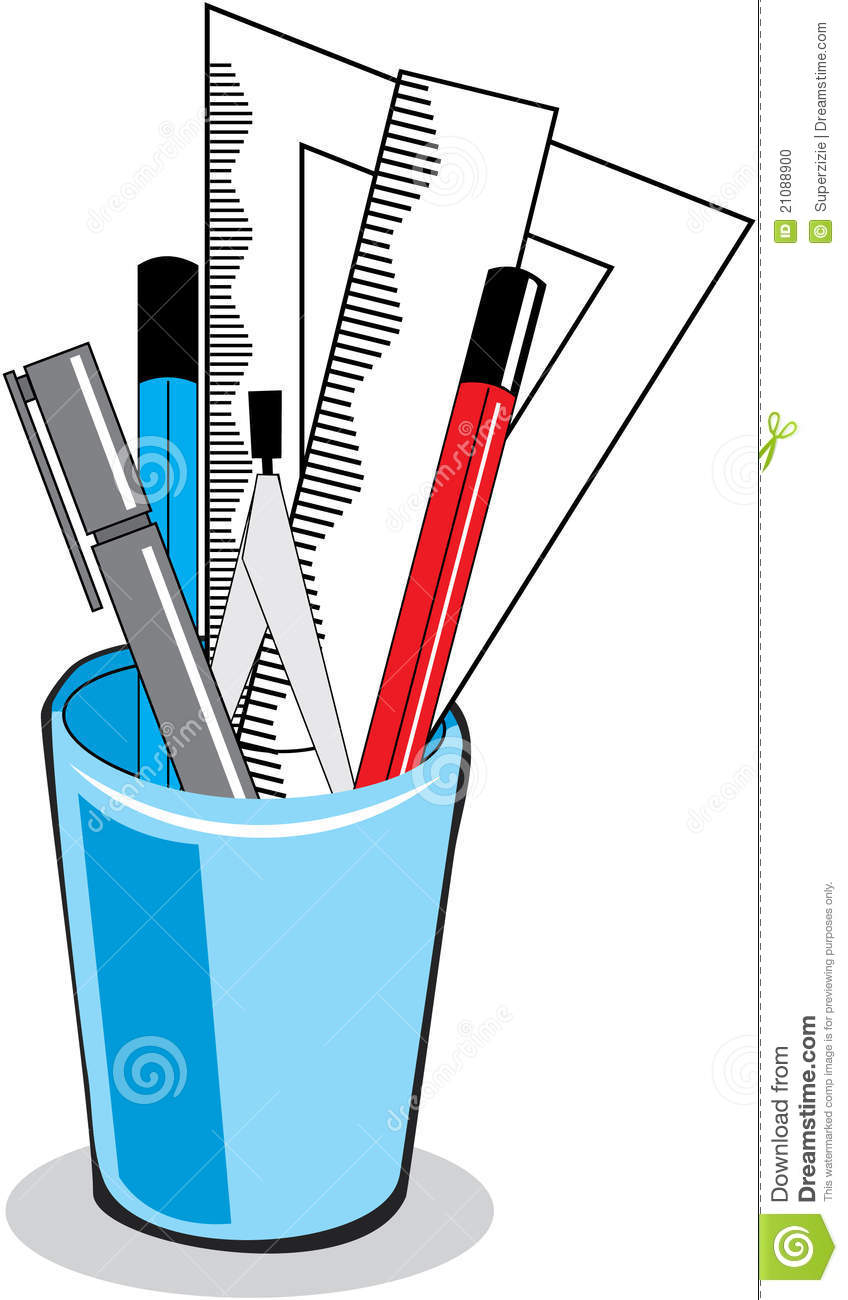 Checking Understanding
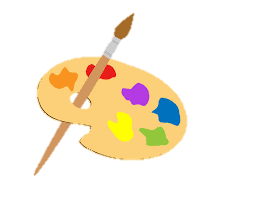 [Speaker Notes: Discuss with students and ensure they understand each element of Cassie.]
Learning Objectives: To be able to identify; to generate ideas and to use descriptive writing features.
Remember CASSIE!
Paragraph 1- Days leading up to the eruption
COLOUR
ADJECTIVES/ ADVERBS
SENSES
SENTENCE STRUCTURES (STARTS)
IMAGERY (SIMILIES)
EMOTIONS
Planning
[Speaker Notes: A3 planning sheets- students to fold sheets into 4 boxes- each box forms the plan for students 4 paragraphs.]
Learning Objectives: To be able to identify; to generate ideas and to use descriptive writing features.
Remember CASSIE!
Paragraph 2- 8.30 Ash and Steam emerge from volcano top.
COLOUR
ADJECTIVES/ ADVERBS
SENSES
SENTENCE STRUCTURES (STARTS)
IMAGERY (SIMILIES)
EMOTIONS
Planning
[Speaker Notes: A3 planning sheets- students to fold sheets into 4 boxes- each box forms the plan for students 4 paragraphs.]
Learning Objectives: To be able to identify; to generate ideas and to use descriptive writing features.
Remember CASSIE!
Paragraph 3- The Eruption
COLOUR
ADJECTIVES/ ADVERBS
SENSES
SENTENCE STRUCTURES (STARTS)
IMAGERY (SIMILIES)
EMOTIONS
Planning
[Speaker Notes: A3 planning sheets- students to fold sheets into 4 boxes- each box forms the plan for students 4 paragraphs.]
Learning Objectives: To be able to identify; to generate ideas and to use descriptive writing features.
Remember CASSIE!
Paragraph 4- The Aftermath
COLOUR
ADJECTIVES/ ADVERBS
SENSES
SENTENCE STRUCTURES (STARTS)
IMAGERY (SIMILIES)
EMOTIONS
Planning
[Speaker Notes: A3 planning sheets- students to fold sheets into 4 boxes- each box forms the plan for students 4 paragraphs.]
Learning Objectives: To be able to use descriptive writing features in order to create an eye witness account.
Writing Our Eyewitness AccountsChoose a topic and write your account.
A tsunami
A violent thunderstorm
A blizzard.
Writing Success
You must:

 Write in the first person, imagining you are an eyewitness 

1. Start with a verb ending in - ing
2. Start with an adjective ending in - ed
3. Start with an adverb ending - ly
4. Start with a preposition e.g.  over, at, on  
5. Use simple, compound, complex sentences
Use the senses to describe
Use sophisticated vocabulary
Use figurative language e.g. similes, metaphors, personification etc.
Writing Task
Writing to Describe
C
A
S
S
I
E
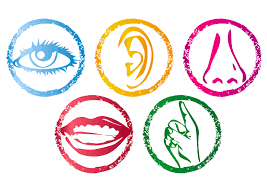